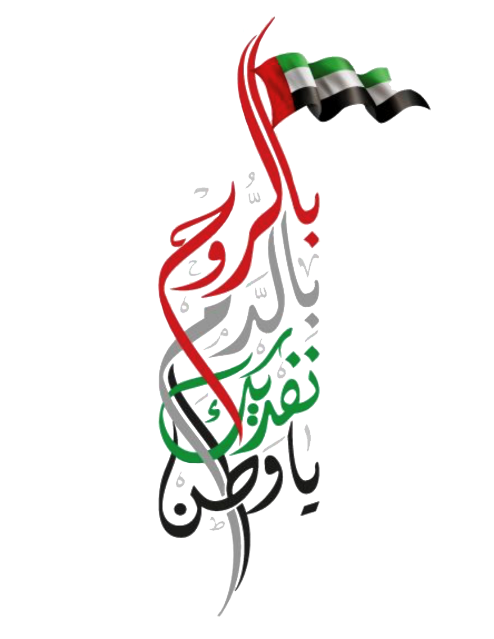 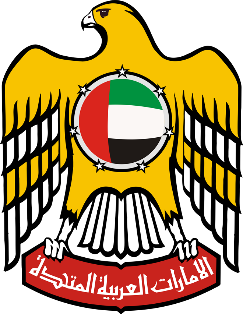 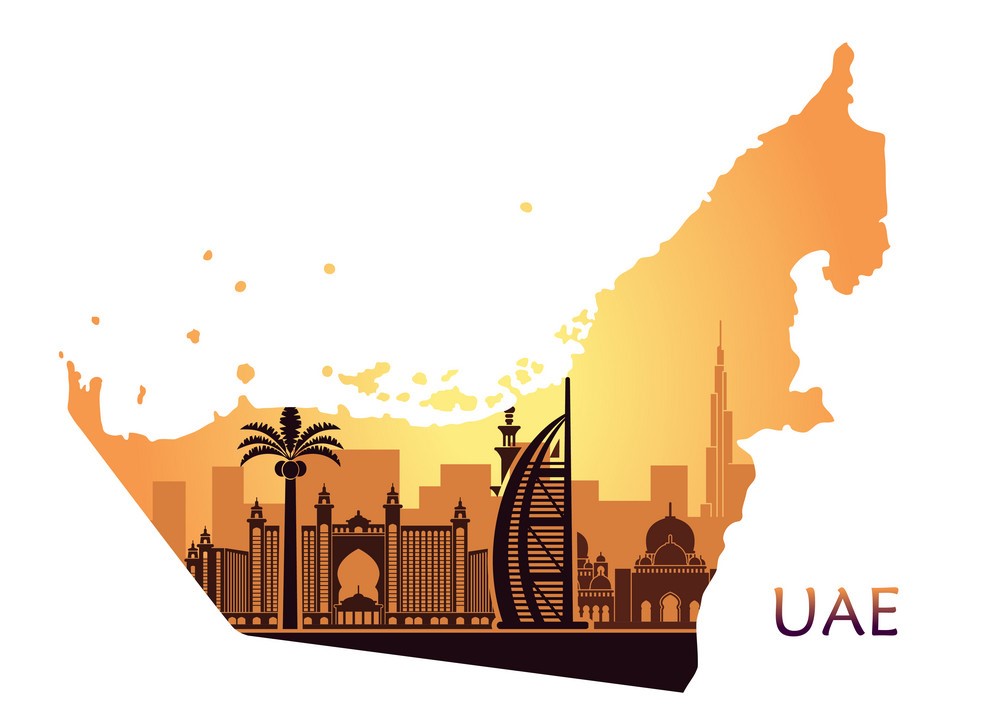 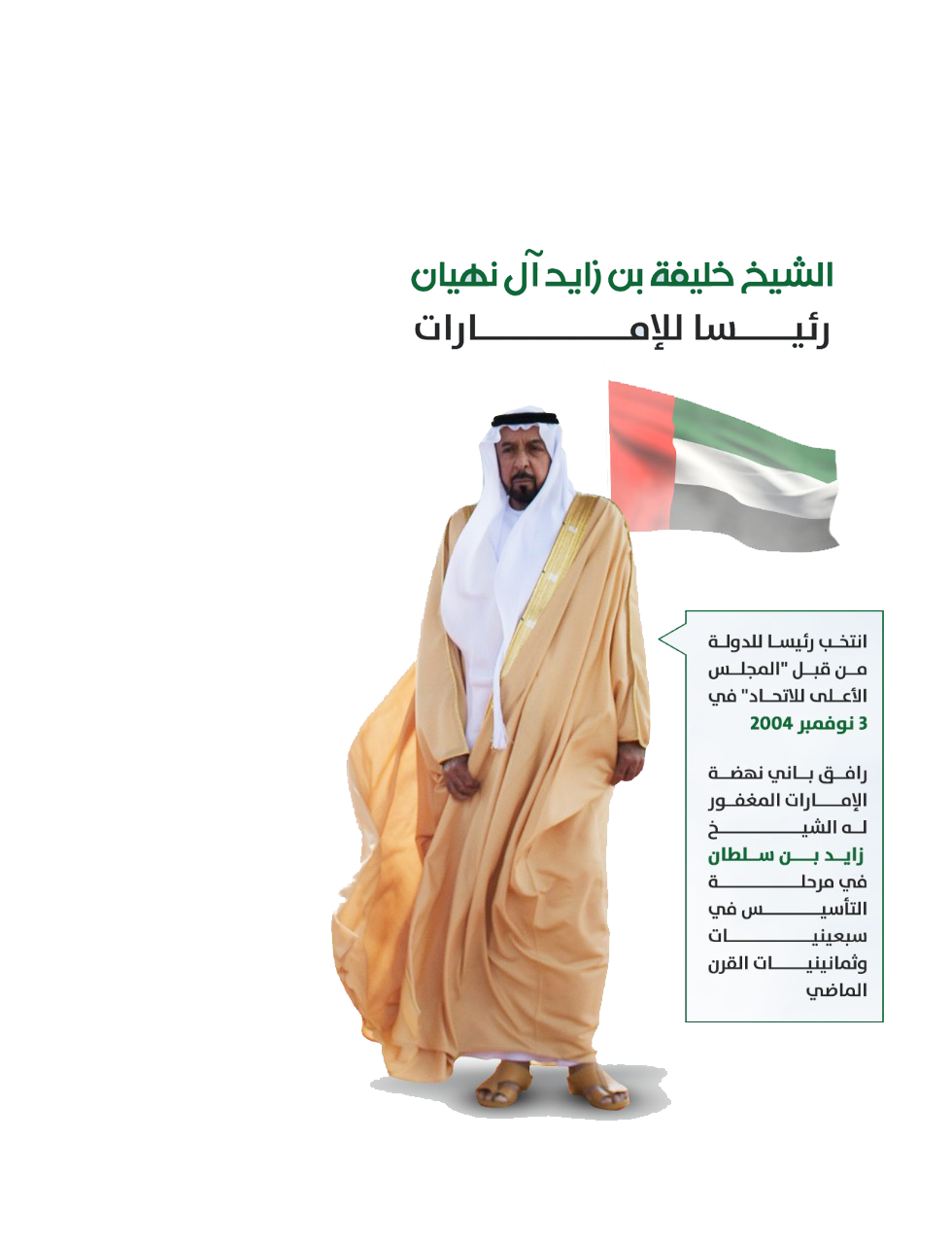 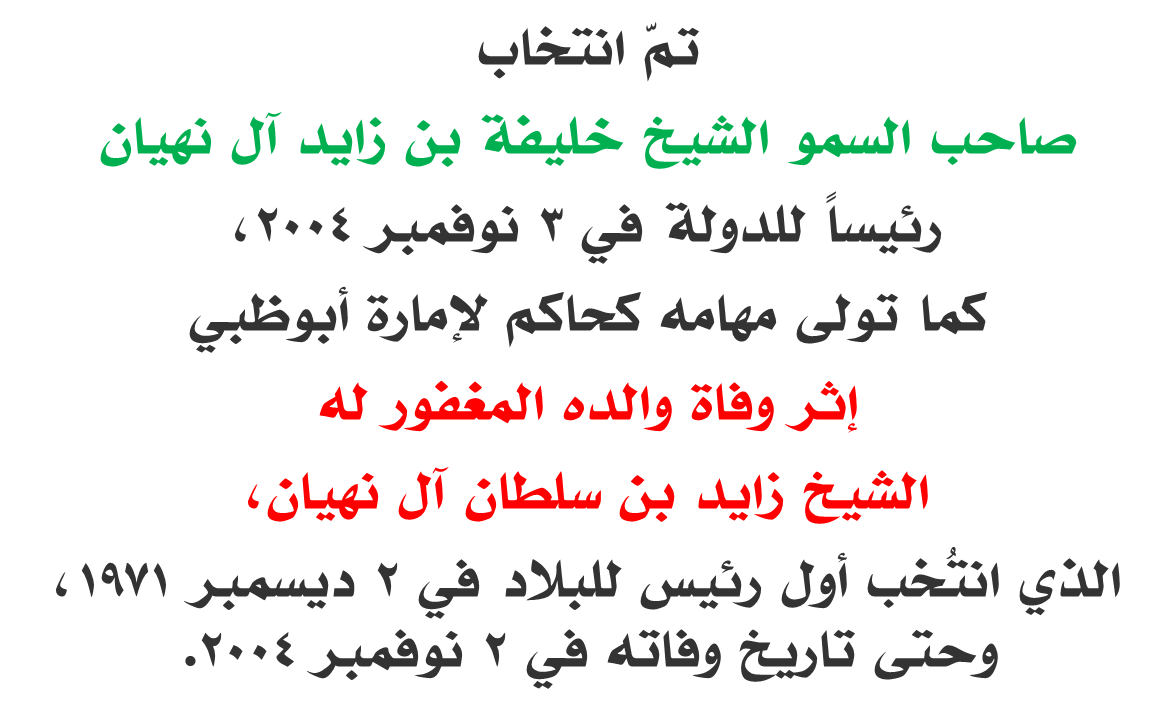 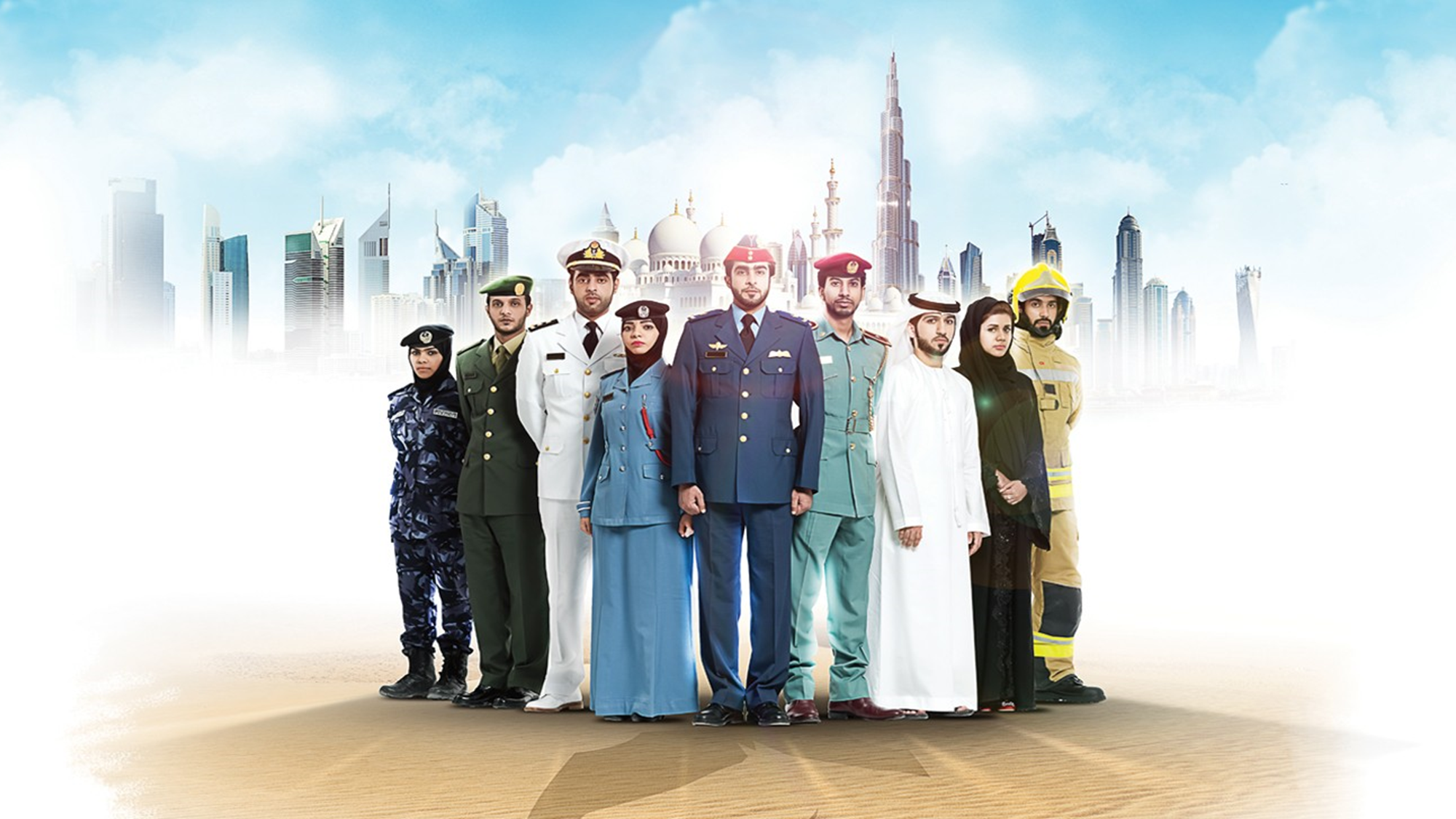 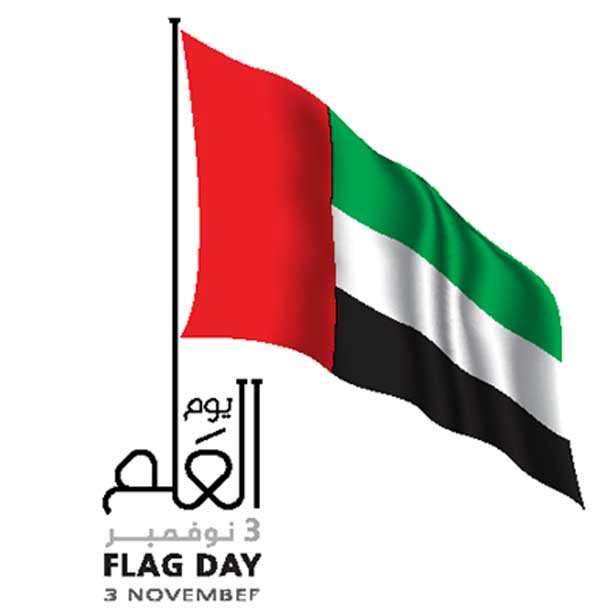 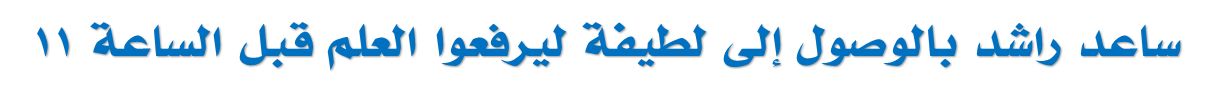 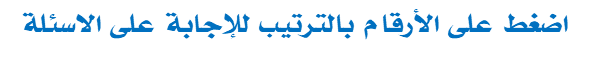 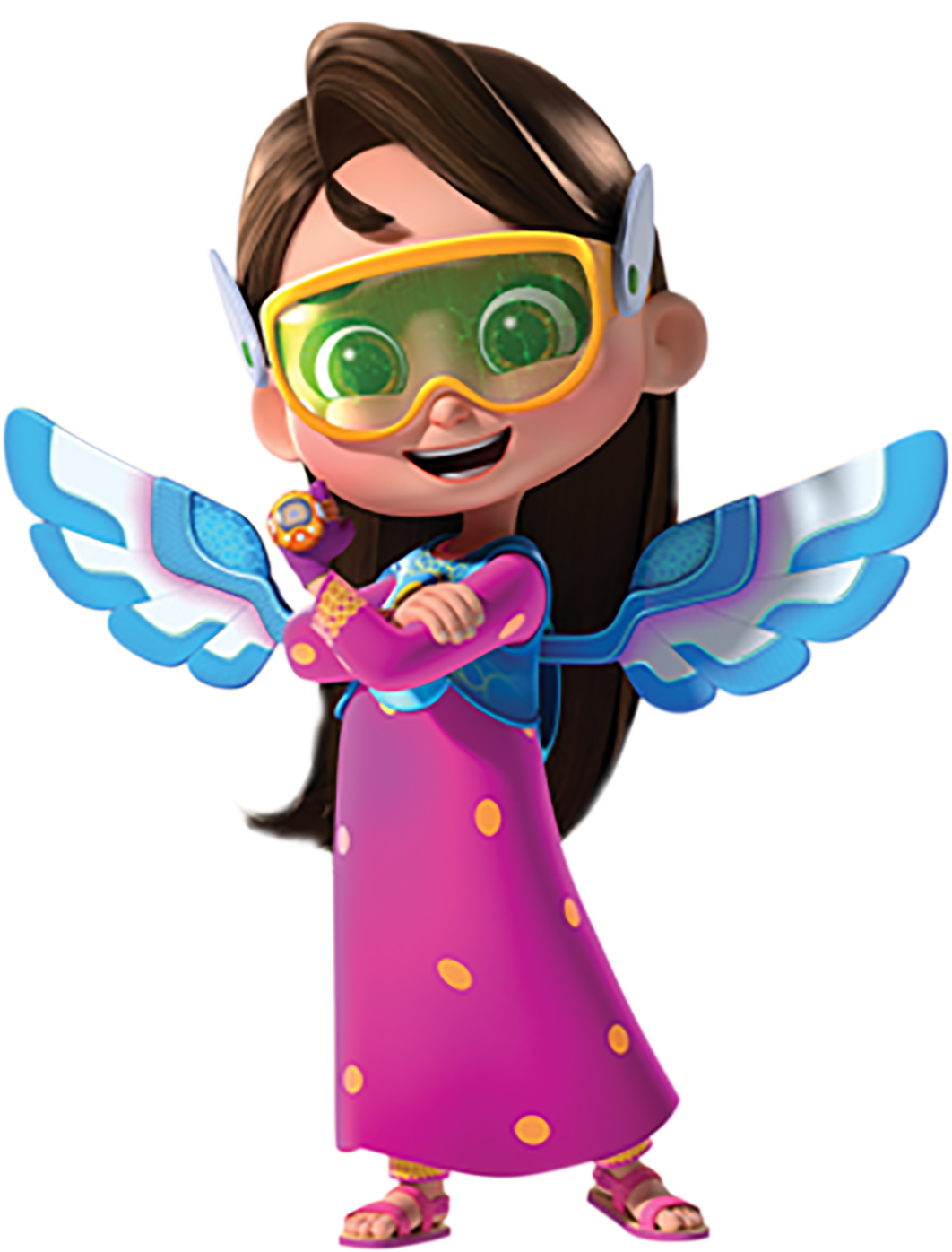 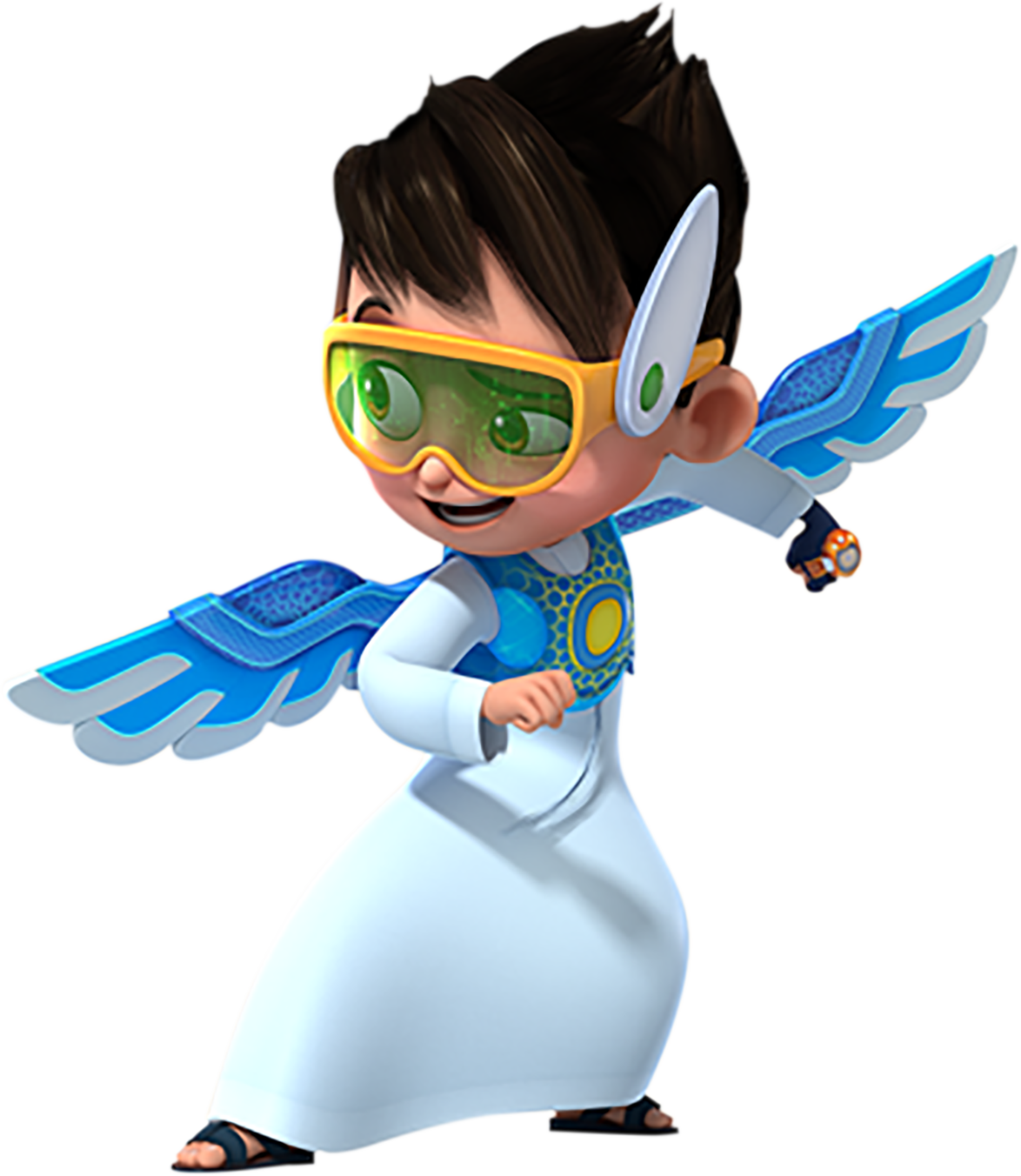 7
6
5
4
3
2
1
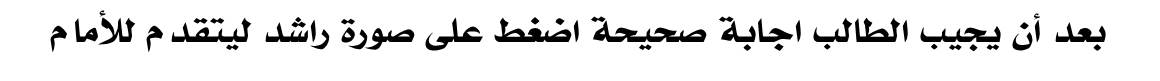 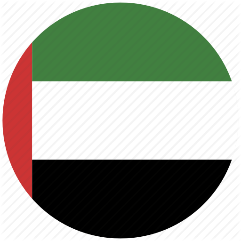 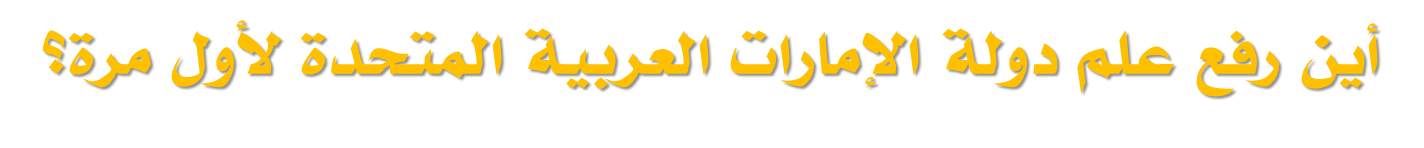 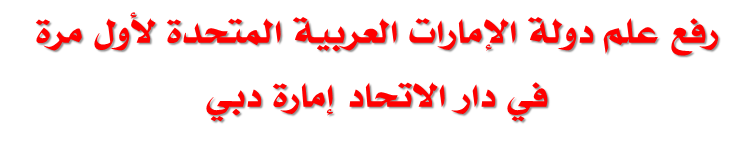 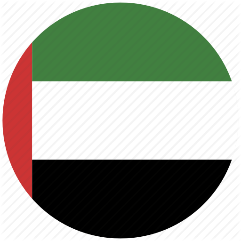 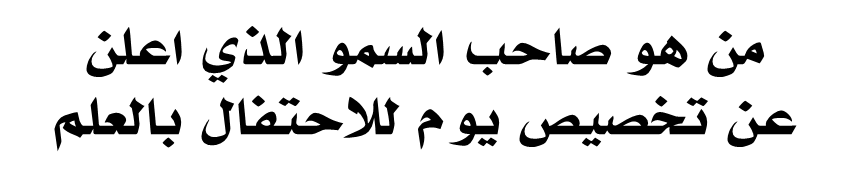 الشيخ محمد بن زايد آل نهيان
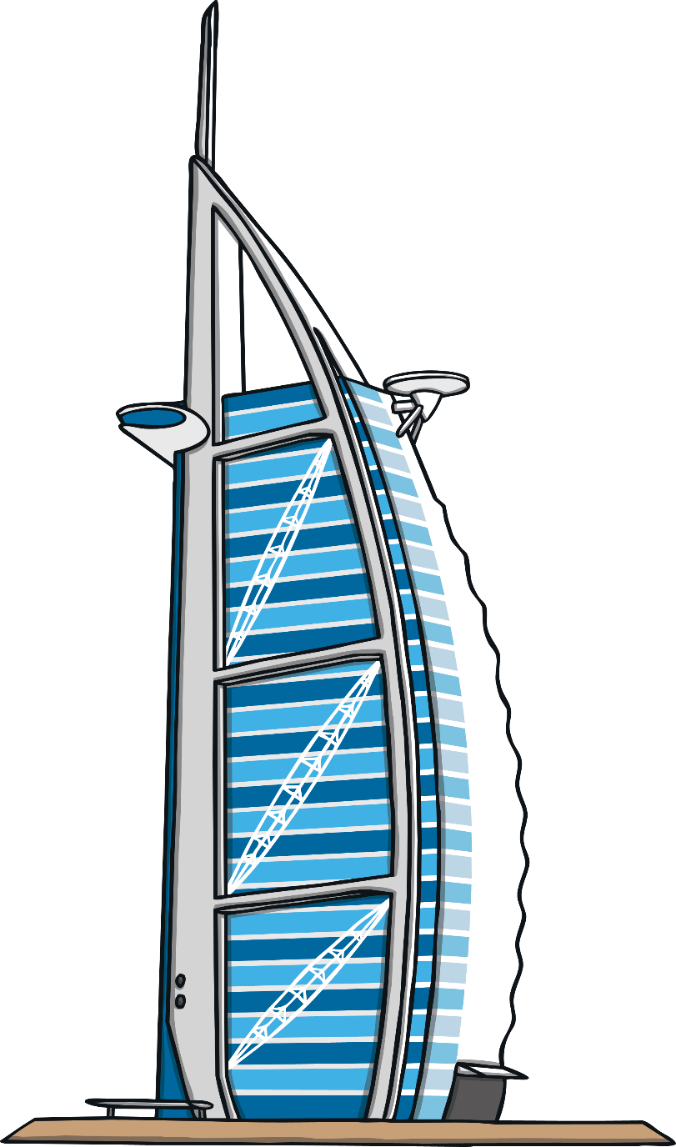 الشيخ محمد بن راشد آل مكتوم
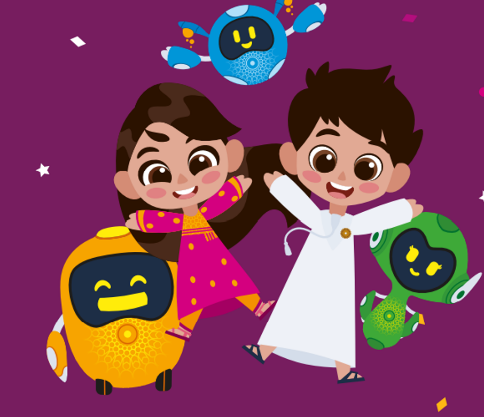 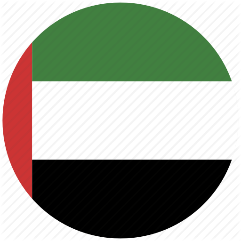 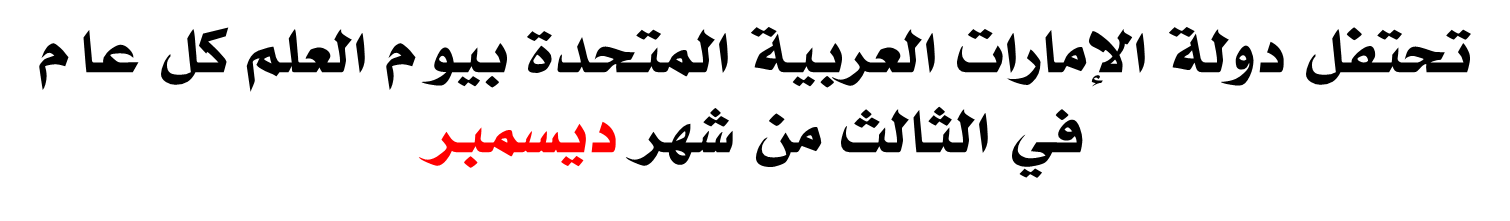 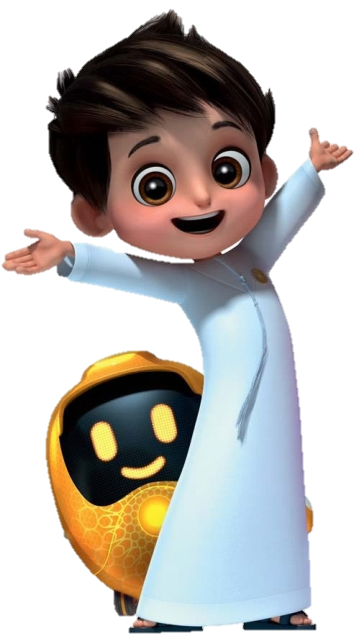 صح
خطأ
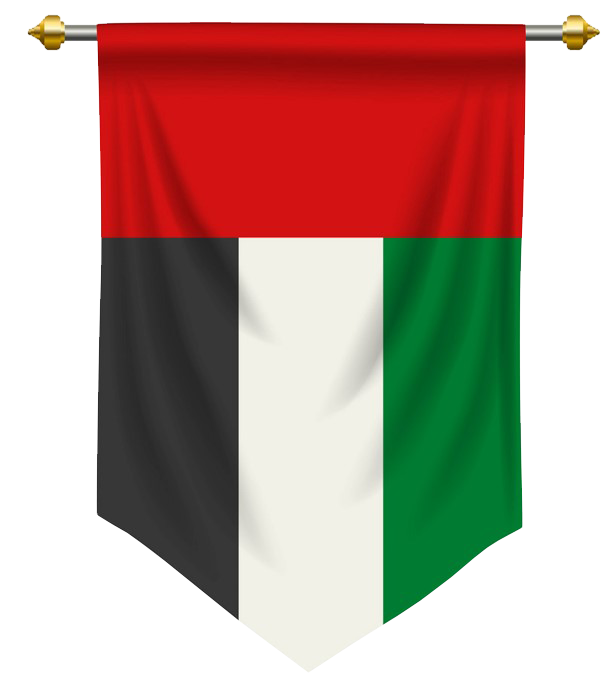 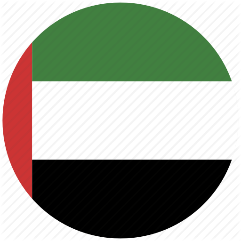 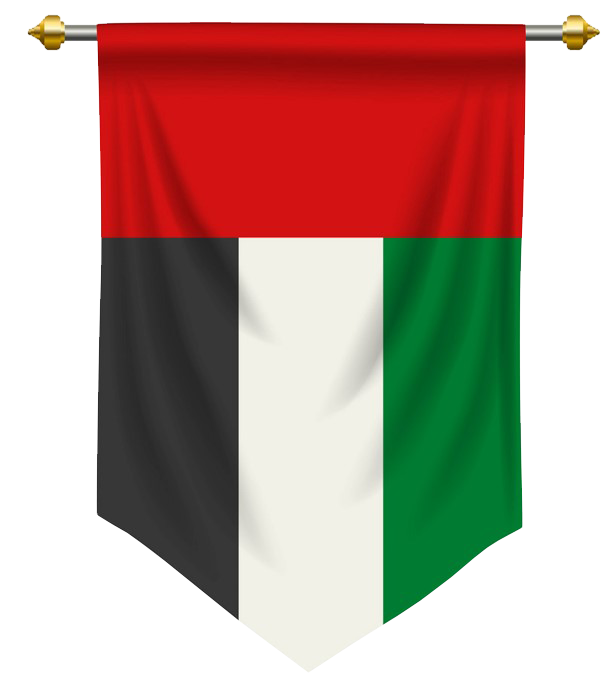 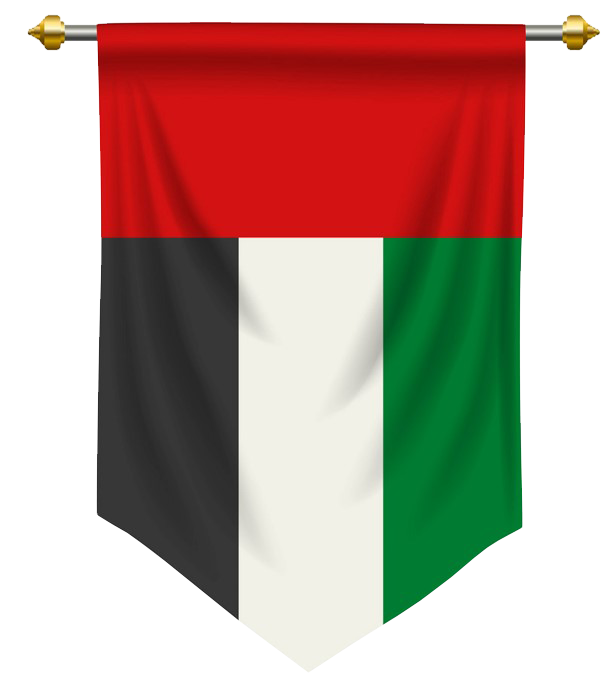 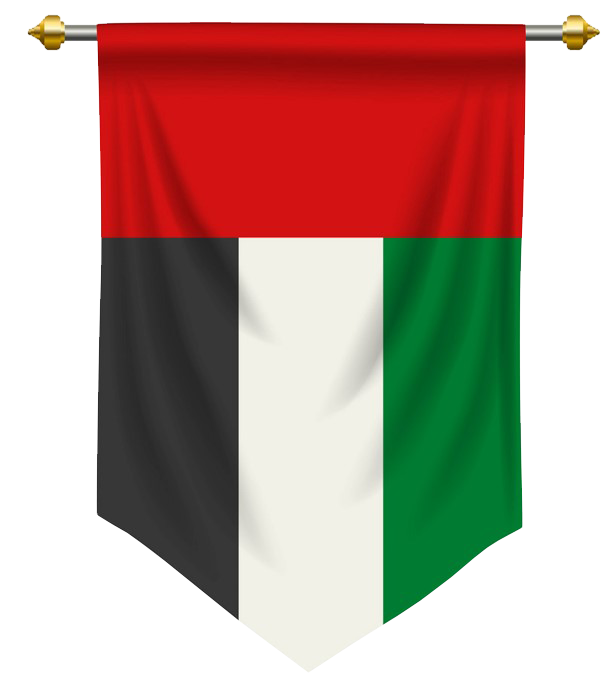 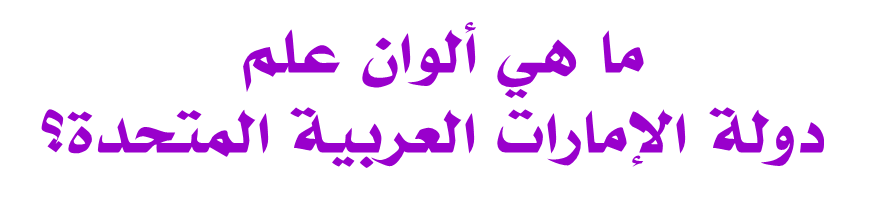 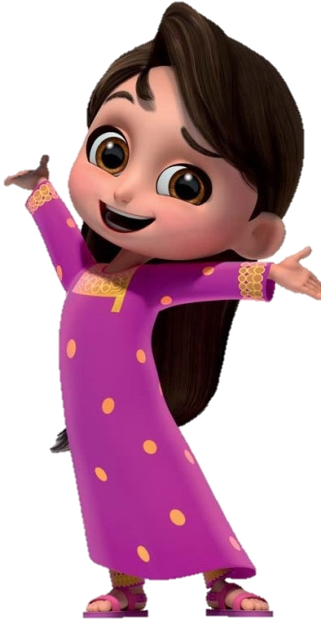 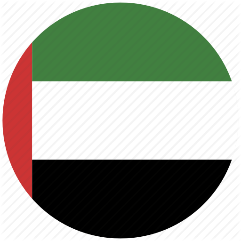 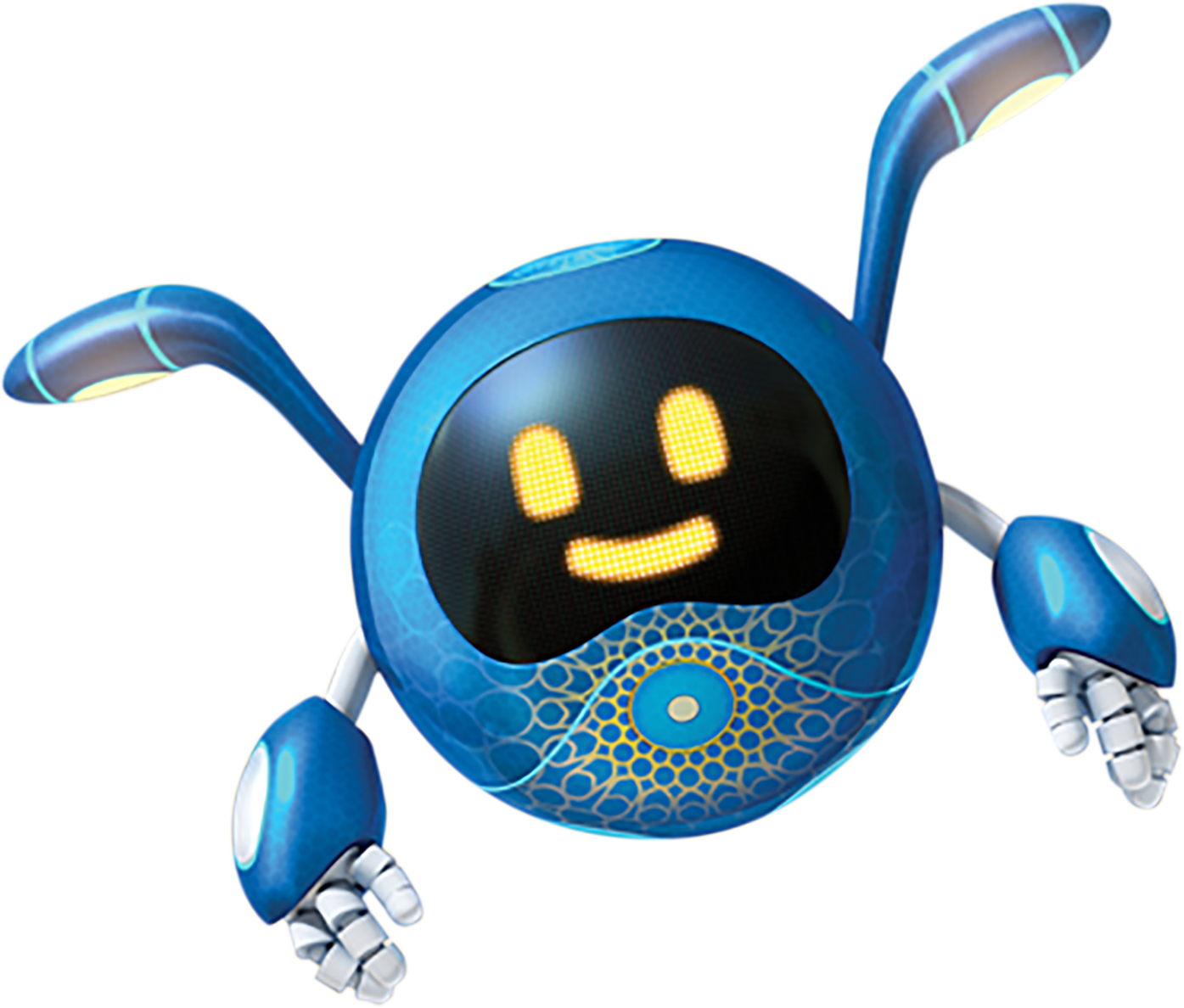 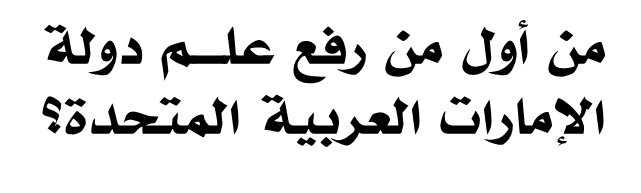 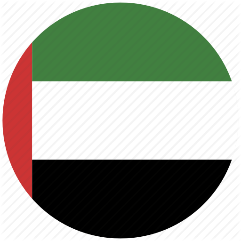 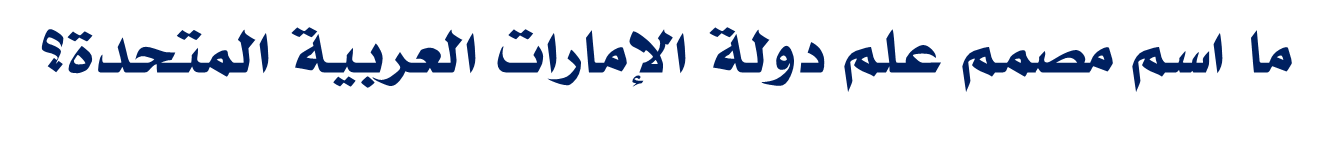 عبدالله محمد المعينة
عارف الشيخ
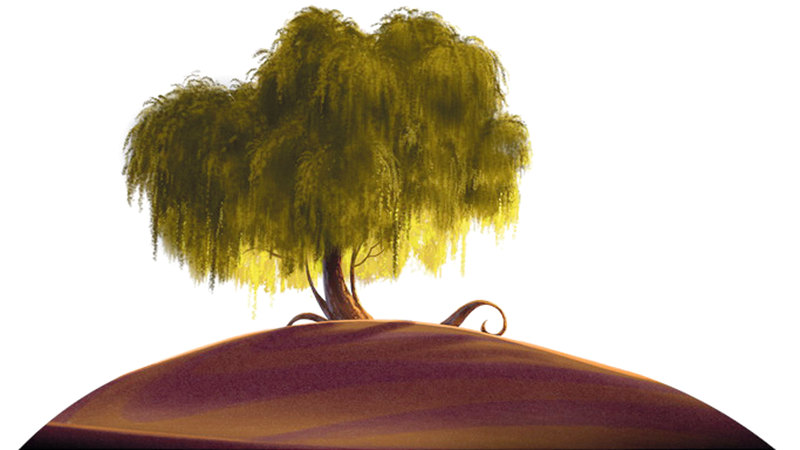 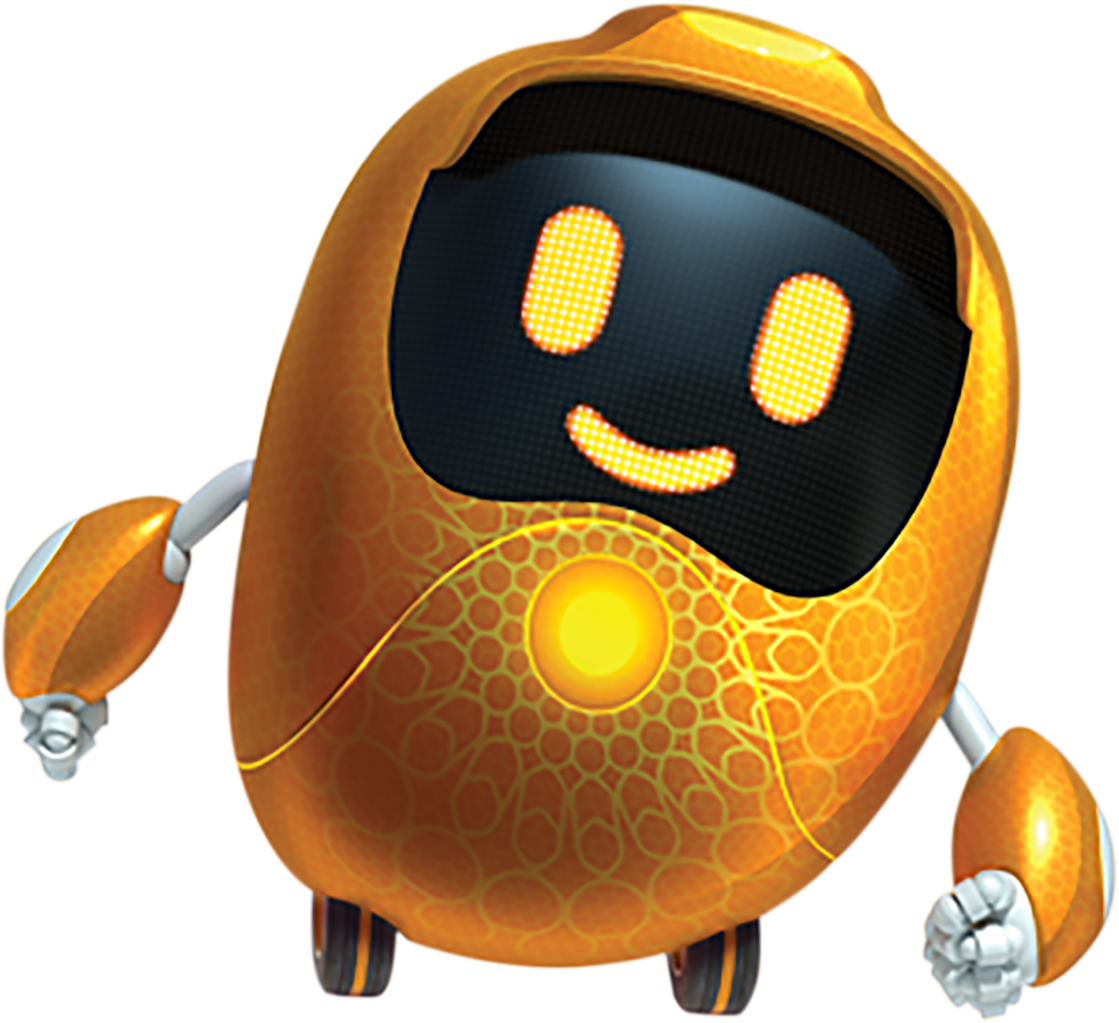 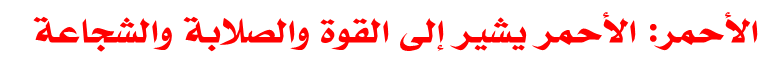 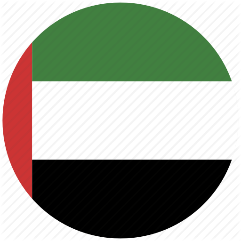 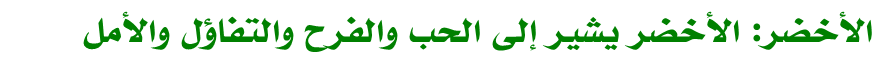 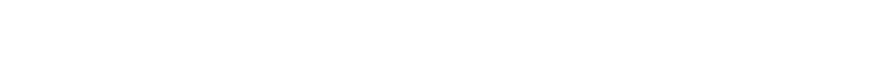 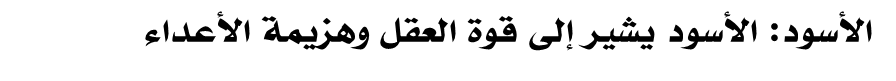 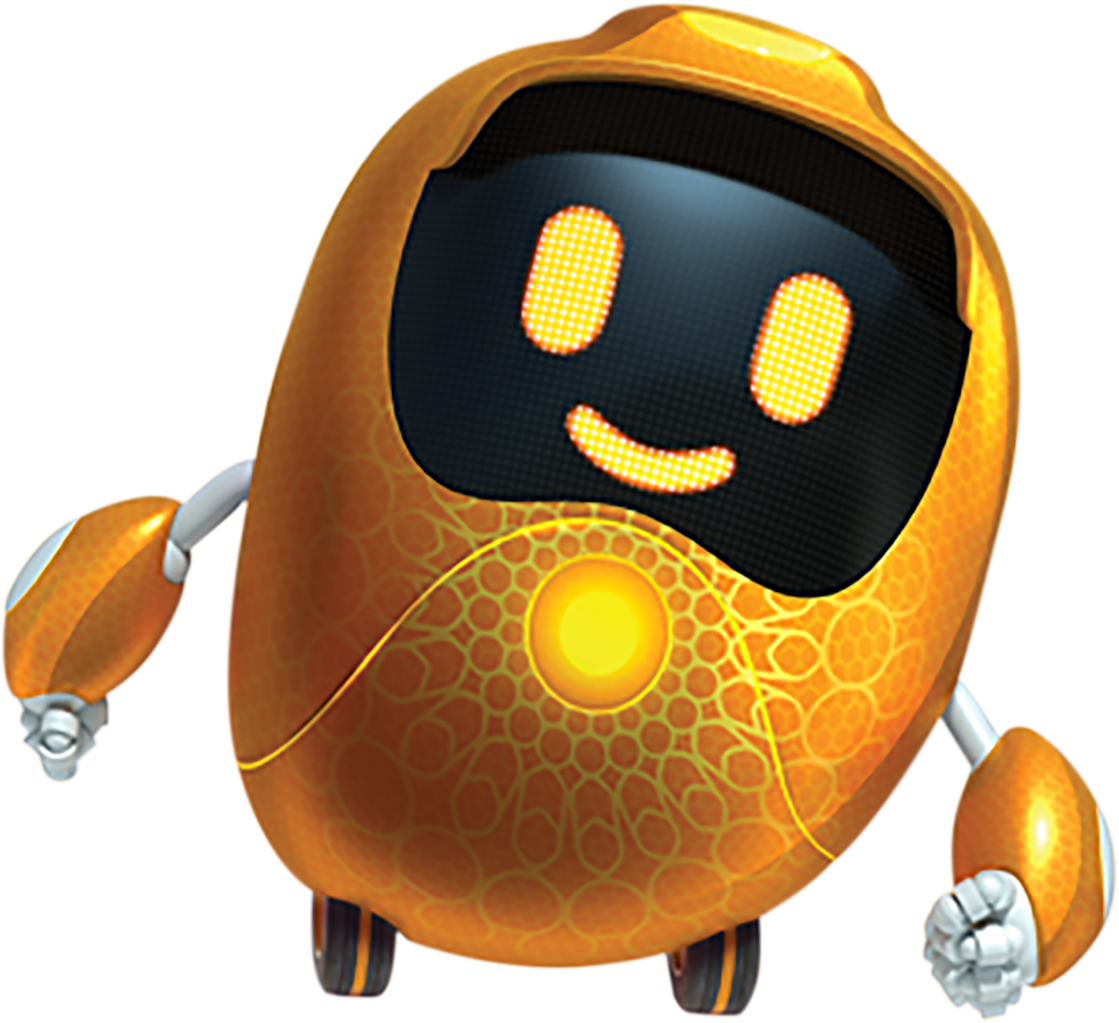 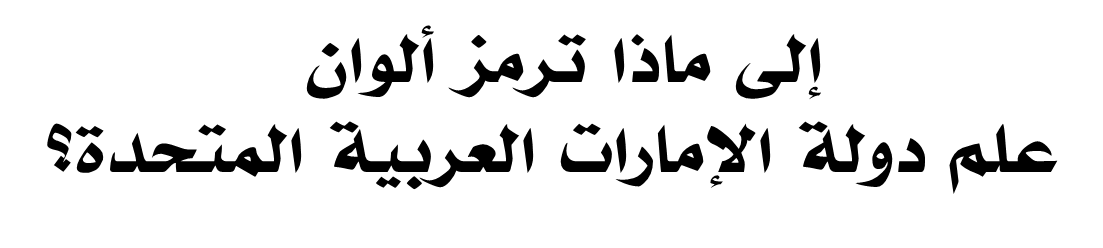 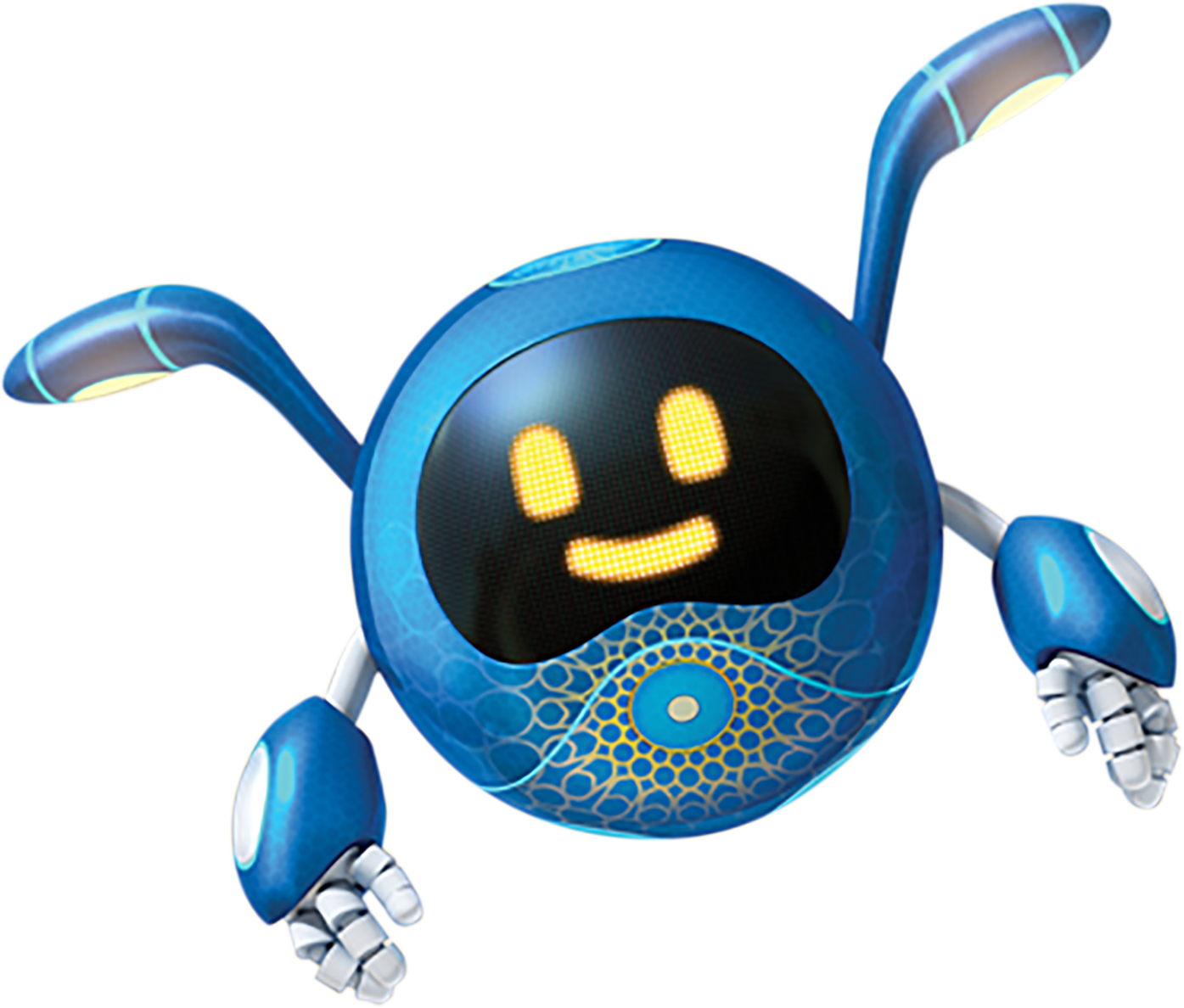 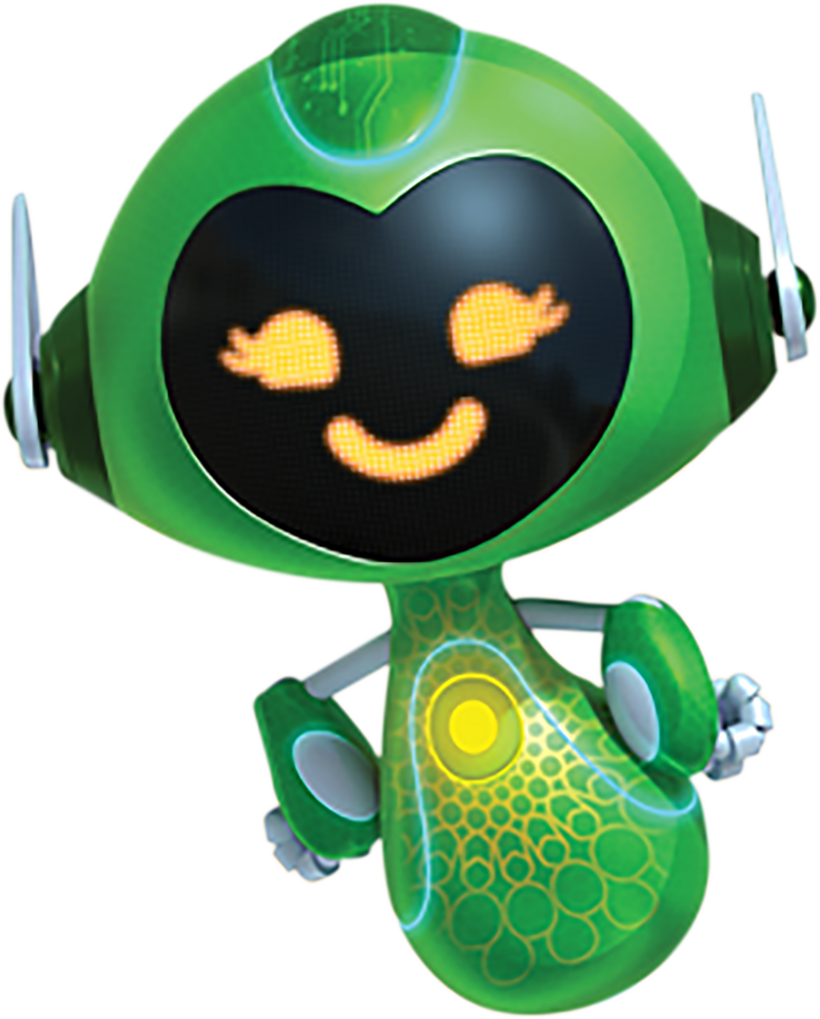 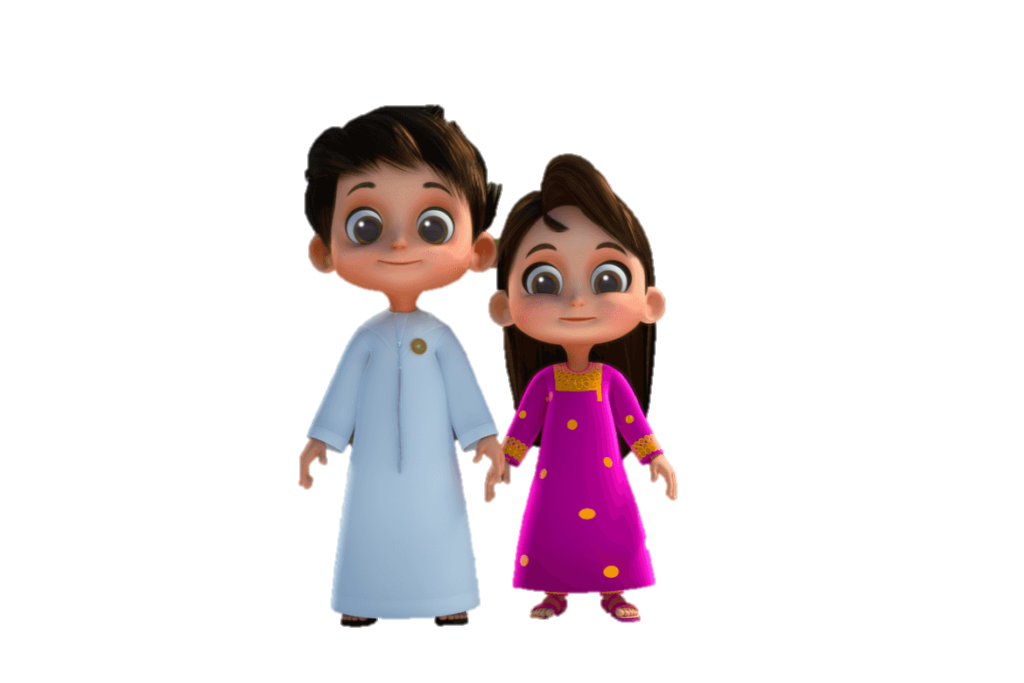 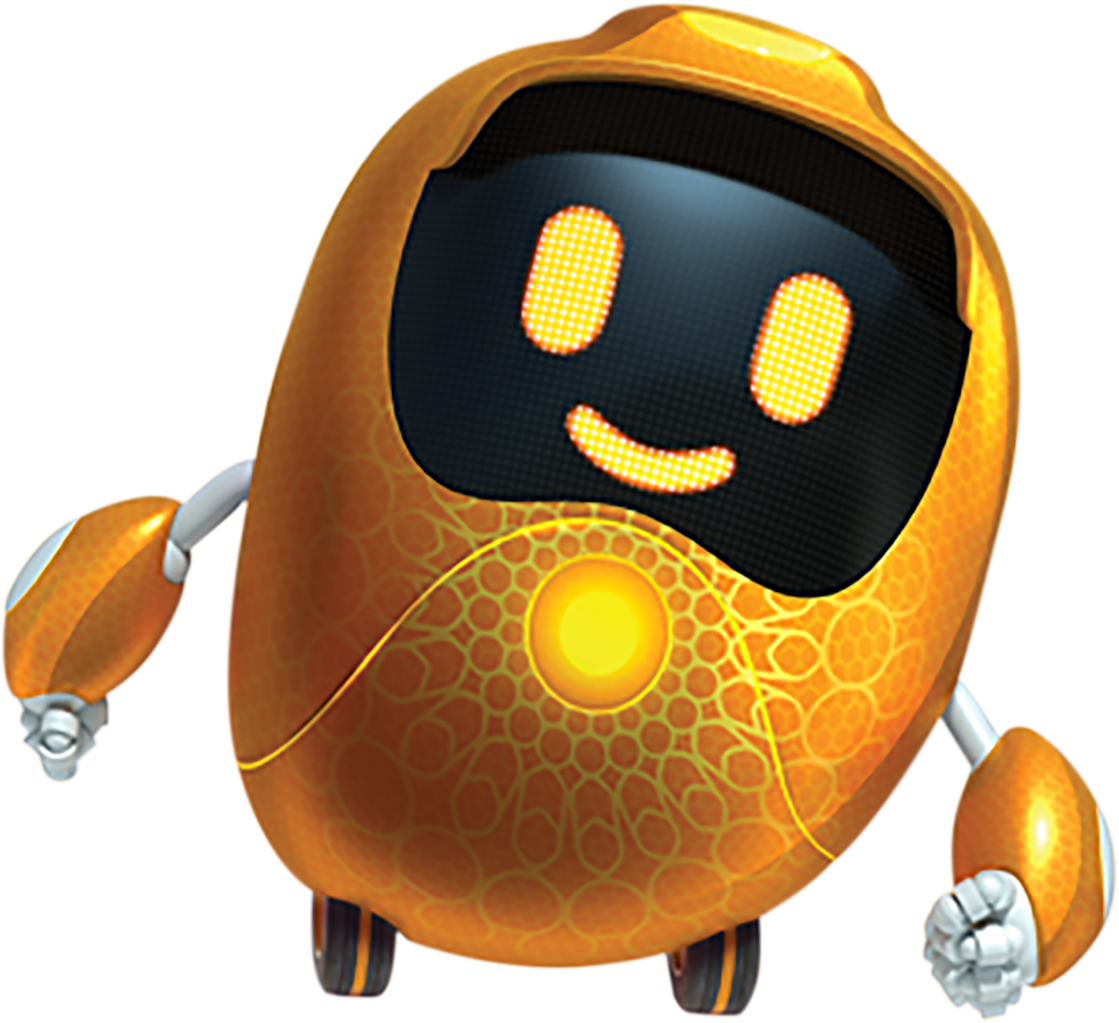 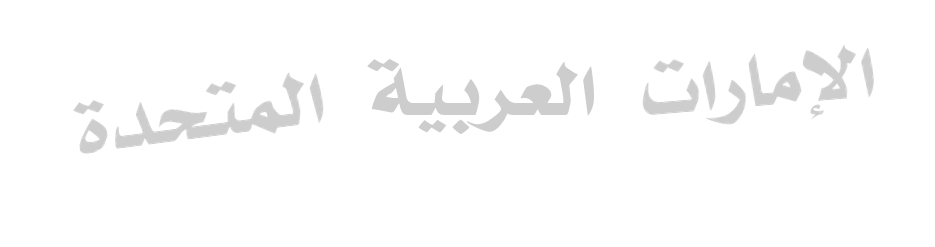 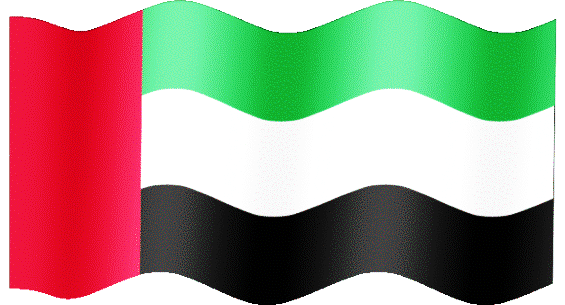 أضغط هنا لرفع العلم
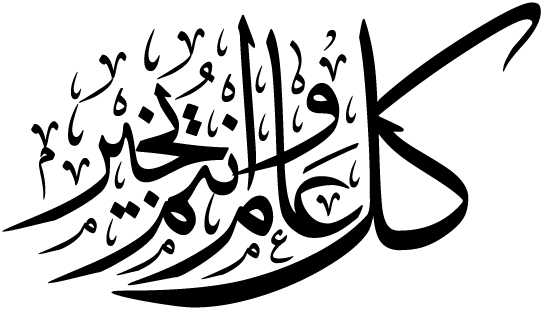 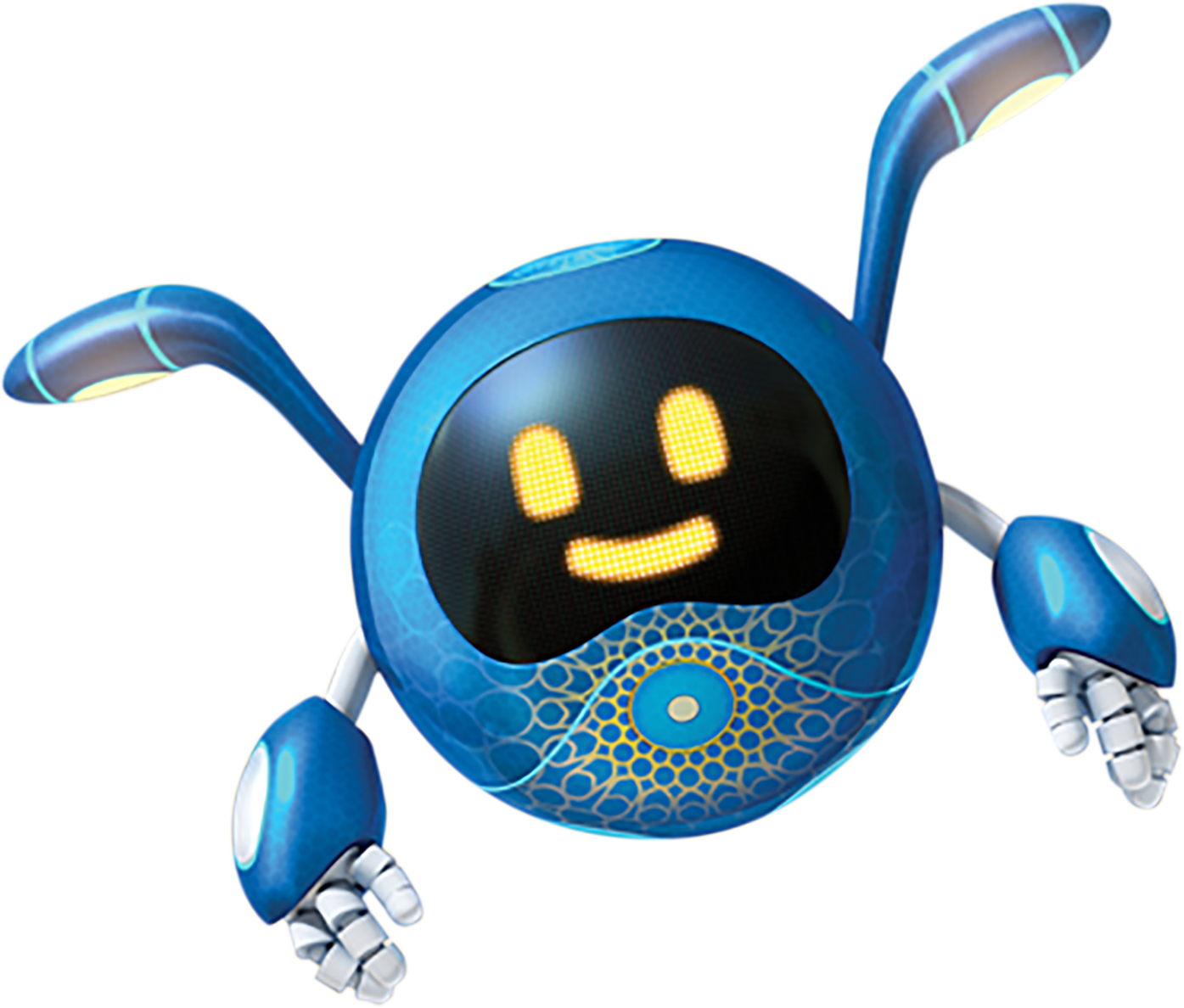 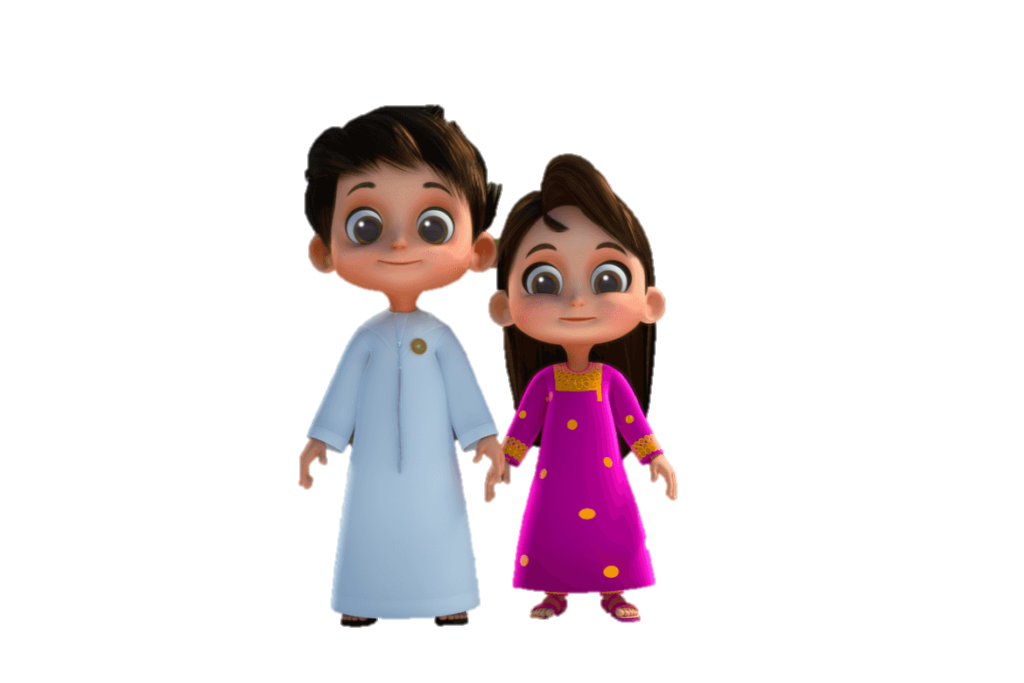 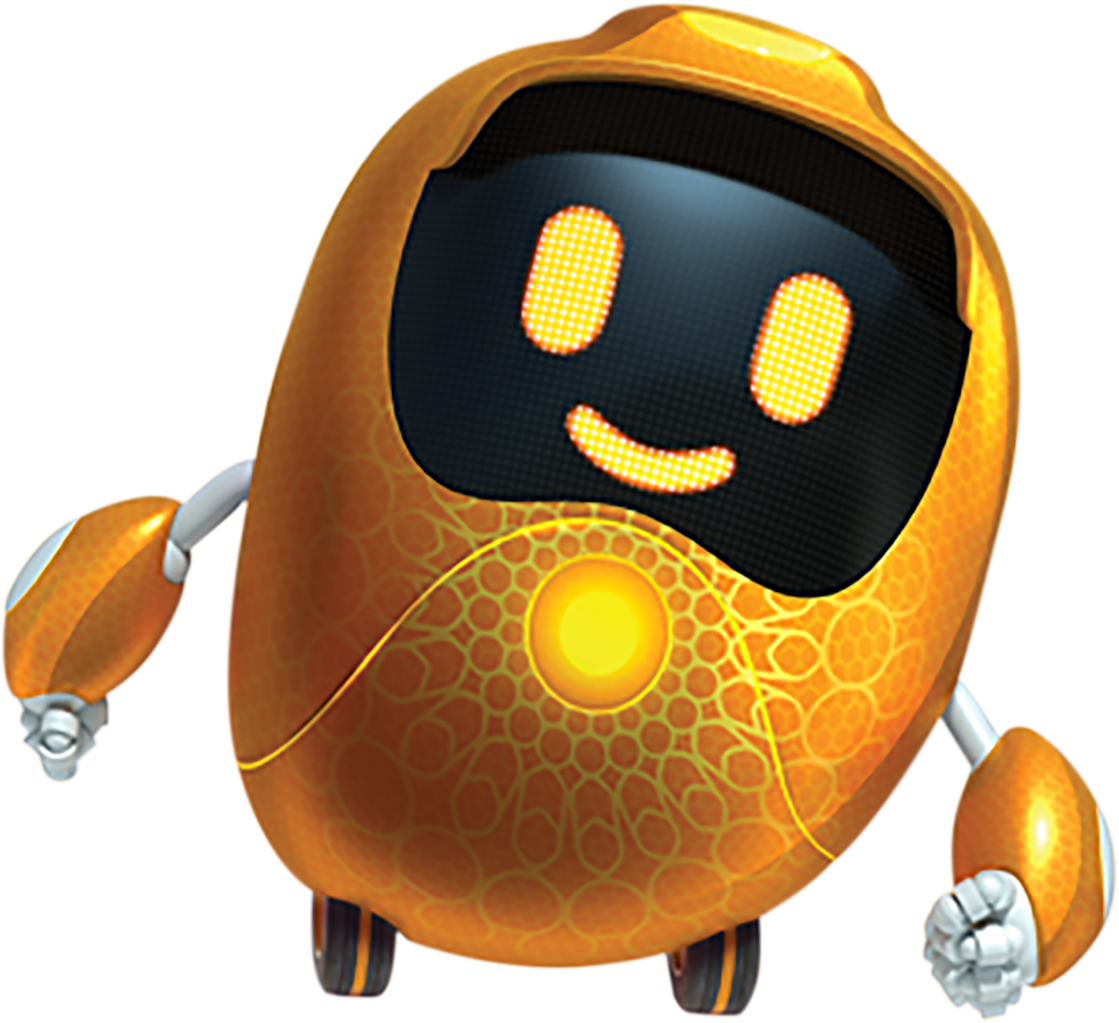 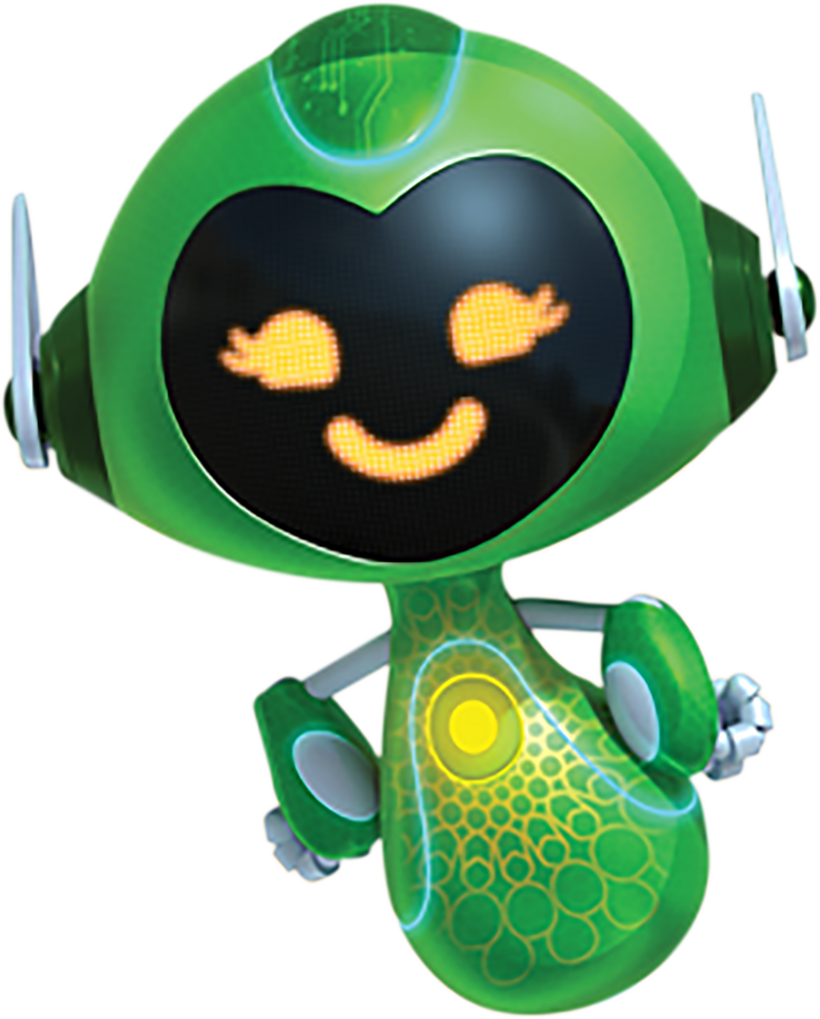 العرض من تصميم
الأستاذة زينة المرزوقي